Instituto para la Pedagogía, la Paz y el Conflicto Urbano - IPAZUD -
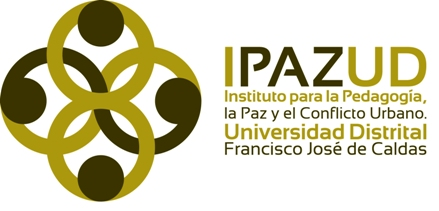 Rendición de cuentas interno

Ricardo García Duarte (Director)
Mauricio Hernández y Leopoldo Prieto (Investigadores)
María Isabel Parra (Asistente académica)
Angie Catherin Sánchez (Asistente administrativa)

Bogotá, 11 de mayo 2015
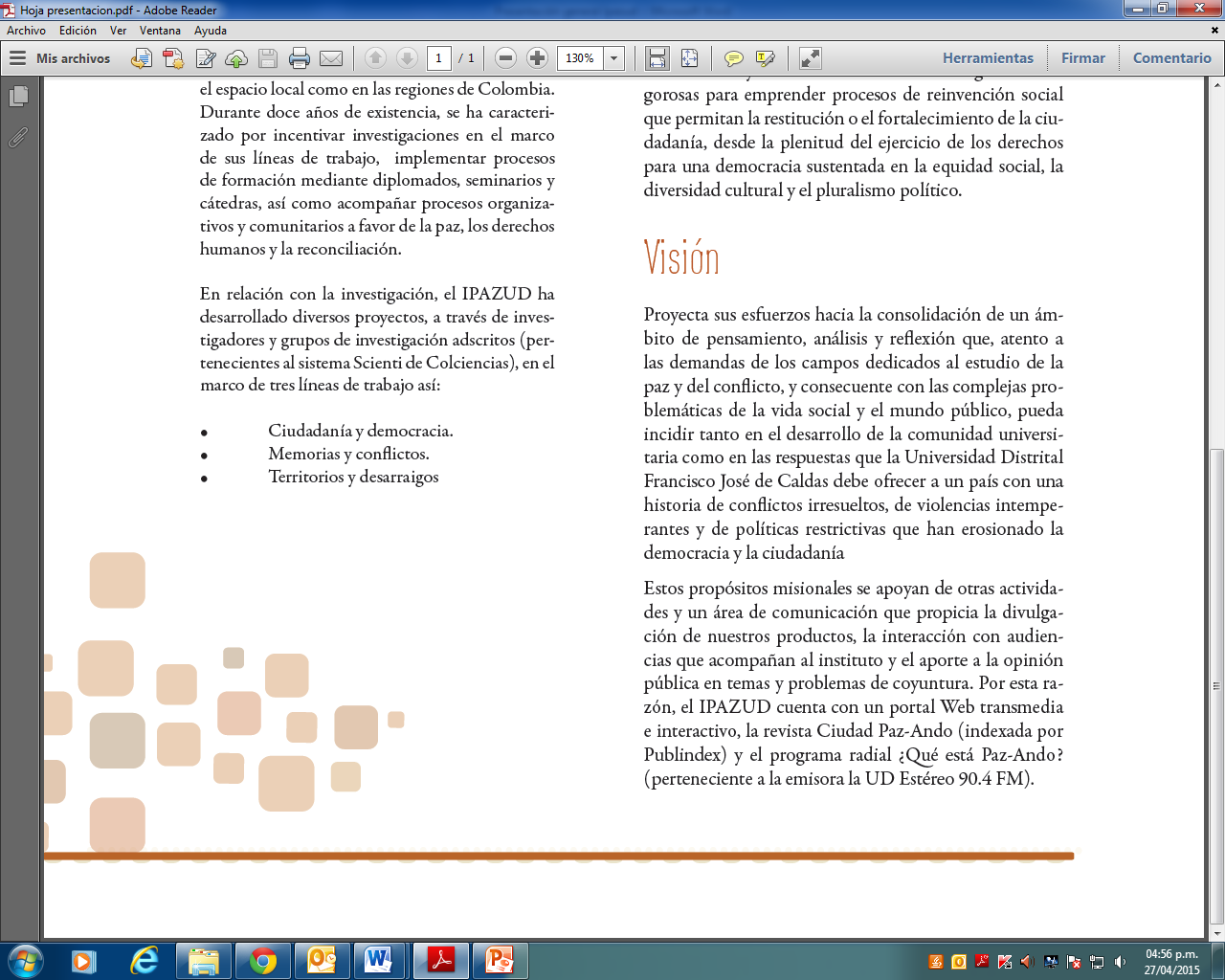 CONTENIDO
Misión y visión IPAZUD
Misión y visión articulada con UD
Proyectos y metas
Plan de acción
4.1 Gestión de estructuras de investigación.
4.2 Gestión de la actividad de investigación.
4.3 Gestión de proyectos de extensión y proyección social.
4.4 Gestión curricular
4.5 Gestión administrativa, financiera y del talento humano.
Logros alcanzados IPAZUD
Presupuesto
Personal IPAZUD
Ejecución presupuestal a la fecha
Necesidades 
Proyectos y metas
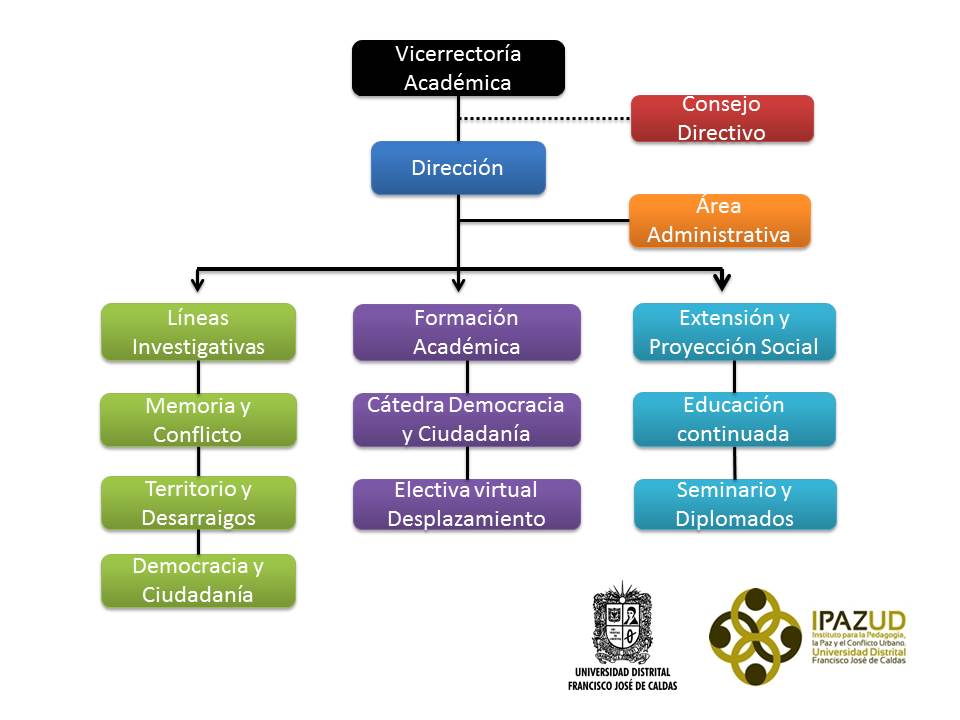 MISIÓN Y VISIÓN IPAZUD
VISIÓN
MISIÓN
Proyecta sus esfuerzos hacia la consolidación de un ámbito de pensamiento, análisis y reflexión que, atento a las demandas de los campos dedicados al estudio de la paz y del conflicto, y consecuente con las complejas problemáticas de la vida social y el mundo público, pueda incidir tanto en el desarrollo de la comunidad universitaria como en las respuestas que la Universidad Distrital Francisco José de Caldas debe ofrecer a un país con una historia de conflictos irresueltos, de violencias intemperantes y de políticas restrictivas que han erosionado la democracia y la ciudadanía.
Concentra sus esfuerzos en el conocimiento, el reconocimiento y la práctica académica, investigativa y de extensión sobre los espacios sociales, culturales y políticos de base que estructuran la vida social y el mundo público para identificar en ellos tanto las formas más localizadas del conflicto y la violencia como las estrategias más vigorosas para emprender procesos de reinvención social que permitan la restitución o el fortalecimiento de la ciudadanía, desde la plenitud del ejercicio de los derechos para una democracia sustentada en la equidad social, la diversidad cultural y el pluralismo político.
MISIÓN Y VISIÓN ARTICULADA
MISIÓN 

Tanto el IPAZUD como la Universidad Distrital Francisco José de Caldas concentran sus esfuerzos misionales en la investigación y la academia como forma de acceso al concomimiento. La Universidad desde una perspectiva amplia que denomina progreso y el instituto desde un enfoque que reivindica la restitución y fortalecimiento de la ciudadanía a través del ejercicio efectivo de los derechos.
VISIÓN

La proyección tanto de la Universidad como del IPAZUD están centradas en la búsqueda de mecanismos de gestión y construcción del conocimiento, con un fuerte componente en la investigación y la formación, para solucionar  los problemas que aquejan a la sociedad colombiana, en el caso específico del Instituto abordando situaciones que afectan el sistema democrático, que mantienen el conflicto y dificultan la búsqueda y consolidación de la paz.
4.PLAN ESTRATÉGICO
El plan estratégico 2008-2016 se articula de la siguiente manera con los proyectos y metas del IPAZUD.
A. GESTIÓN DE ESTRUCTURAS DE INVESTIGACIÓN
Red de estudios en Memoria (3 Conversatorios en 2014, 5 participaciones en eventos sobre memoria, seminario interno sobre comisiones de la verdad)

Coorganizador I encuentro de Círculos de la Memoria en alianza con la universidad de San Martín en Argentina.

Coordinación y articulación de la red de territorio (cátedra Bogotá, cátedra Francia –Coorganizador con U. Javeriana, Embajada de Francia-) 

Jornadas de discusión Encrucijadas de la Memoria 2015 (IPAZUD, U. Salle, U. Javeriana, U. Santo Tomas, Centro de Memoria Paz y Reconciliación)
Desarrollar actividades redes de investigación y eventos académicos
A. GESTIÓN DE ESTRUCTURAS DE INVESTIGACIÓN
Proyectos Finalizados y Entregados (2014)
Otras memorias, otras luchas: relatos e imágenes del comercio y su impacto en el imaginario cultural: transformaciones en el espacio urbano de Bogotá (1980 -2010)

Sistema de observación sobre conflicto interno, economía y transición de la Universidad Distrital – societud –

Proyectos en curso (2015)
Memoria al aire: nación y ciudadanía en Colombia (1978 – 1991). Grupo Jóvenes, Culturas y Poderes (categoría A)

El conflicto armado interno, como posible expresión invertida del modelo de desarrollo y de la política en Colombia: segunda fase: el papel de las instituciones estatales y el modelo socioeconómico. Grupo Representación, Discurso y Poder (categoría c).
Desarrollar actividades de coordinación, consolidación y evaluación en las líneas de investigación.
B. GESTIÓN DE LA ACTIVIDAD DE INVESTIGACIÓN
Convocatorias, publicación y edición de  tres números de revista Ciudad Paz-ando.

Vinculación a la Red Clacso de Centros de Investigación 

Acompañamiento y coorganizador de la VII Conferencia Latinoamericana y Caribeña de Ciencias Sociales 

Jornadas de presentación de resultados de Investigación (Lanzamiento Observatorio y Exposición Otras memorias, otras luchas )
Presentación y lanzamiento de novedades editoriales

Modernidad. Los alcances de un sueño en crisis
Teoría y tramas del conflicto armado en Colombia 
Dinámicas de poblamiento y conflicto social armado
Pensadores Imprescindibles para leer el poder hoy Vol. I y II
La paz, el reto mayor para la construcción de país
Revista Ciudad Pazando Vol. 7 Núm 1: Géneros, violencias y sexualidades
Gestionar el proceso de diseño, ejecución, evaluación y divulgación de proyectos y/o actividades de investigación en las líneas misionales del instituto para difundir la producción investigativa y académica.
C. GESTIÓN DE EXTENSIÓN Y PROYECCIÓN SOCIAL
Fortalecer el diseño, ejecución, evaluación y divulgación de proyectos de extensión y proyección social que beneficien a las comunidades de la ciudad y el país.
Programa Radial ¿Qué está Paz-ando? 64 emisiones entre 2014-2015

Actualización y mantenimiento de página web para fortalecimiento de presencia institucional en la web: 9395 visitas entre 2014 -2015. 

Seminarios Articulados a las Líneas de Investigación:
	- II Encuentro Internacional Encrucijadas de la Memoria, la Violencia y la Paz (2014)
	- Seminario Nacional Posconflicto (2014)
	- Seminario Nacional Modelo de Desarrollo y Posacuerdo (2015)

Convenios, cooperación y educación continuada
                   - Diplomado “Derecho a la verdad, democracia y agendas de paz” (2014)
                     - Convenio con Señal memoria – Red Nacional de Medios Públicos (RTVC)
                     - Convenio de cooperación con la Secretaría de Planeación (Dirección de Diversidad Sexual)  	- Red Distrital de Apoyo a las Veedurías Ciudadanas. 
	- Diplomado esclarecimiento histórico y agendas de paz (Proyectado 2015)
D. GESTIÓN ADMINISTRATIVA, FINANCIERA Y DEL TALENTO HUMANO
Apoyar las actividades administrativas y el manejo de recursos financieros para coordinar y liderar  las iniciativas académicas, investigativas y de extensión del IPAZUD.
Evaluar y apoyar  convenios, cooperación, eventos académicos de proyección social, y educación continuada 
Coordinar los procesos en la ejecución del presupuesto y logística de cada actividad.
Gestionar procesos de contratación, nóminas, pagos y compras.
E. GESTIÓN CURRICULAR
Promover y fomentar la gestión curricular en las áreas humanística, ético política, social y cultural a través de la implementación y seguimiento a actividades académicas de formación para fortalecer escenarios de construcción académica.
Realización de tres versiones de la Cátedra Democracia y Ciudadanía (Géneros, poder y Cultura – Arte y Conflicto – Cultura de Paz)

Realización de tres versiones de la electiva Virtual en Desplazamiento Forzado.
5. LOGROS IPAZUD
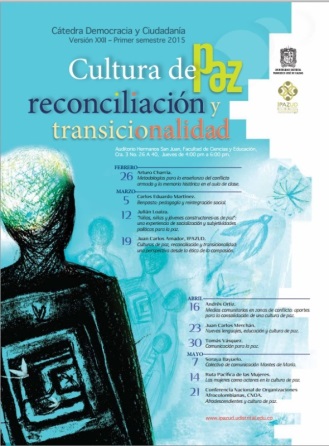 INVESTIGACION

A pesar de la falta de recursos el IPAZUD ha logrado promover y realizar proyectos de investigación a través del CIDC, la vinculación de profesores de planta y de investigadores externos. 

Cuatro proyectos en los dos últimos años demuestran interés de mantener la vocación investigativa del instituto. 

Los resultados de los proyectos han sido socializados ante la comunidad académica y la ciudadanía en general, a través de exposiciones o libros de informe de investigación
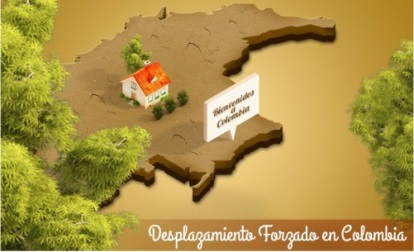 COMUNICACIÓN Y DIFUSION DEL CONOCIMIENTO 

La revista Ciudad Paz-Ando se ha consolidado como una publicación de carácter científico social con procesos editoriales y de evaluación de alto nivel y ha mantenido su categoría de indexación. 

El último año ha sido uno de los más prolíficos en publicaciones de memorias, resultados de investigación y publicaciones periódicas (siete en total), se espera mantener este ritmo de producción.

El programa de radio se ha consolidado  como un espacio de opinión y pensamiento crítico, en el que con frecuencia se establecen redes de intercambio con entidades y organizaciones de muy distinta índole en el país.
EJECUCIÓN PRESUPUESTAL 

Durante los últimos años el IPAZUD ha realizado la ejecución de los recursos destinados para sus proyectos en un 100%, demostrando eficiencia en el manejo y planeación de los recursos, en respuesta a cada una de las actividades programadas.
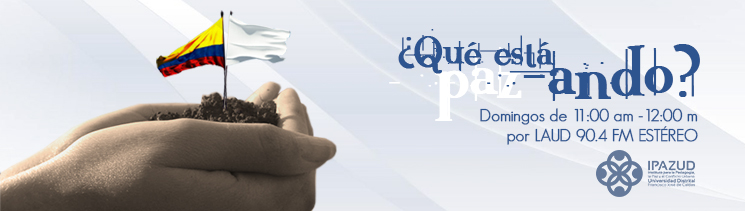 EXTENSIÓN Y PROYECCIÓN SOCIAL

A través de alianzas y convenios con distintas entidades y organizaciones públicas y privadas, se ha logrado fortalecer la capacidad del IPAZUD en formación, reflexión en temas de interés local y nacional relacionados con el conflicto, la paz, la pedagogía, el territorio y la memoria. 

El espacio de formación del Diplomado se ha consolidado como un escenario de formación con tres versiones realizadas y cerca de 500 ciudadanos formados.
GESTION CURRICULAR

El espacio de formación virtual tiene reconocimiento en la comunidad estudiantil, muestra de ello es la demanda semestral por matricularse en este.

La cátedra Democracia y Ciudadanía  constituye un importante escenario de debate académico y social, que ya en su versión XXII, ha promovido el contacto de los estudiantes con problemas coyunturales de la universidad, la ciudad y la nación.
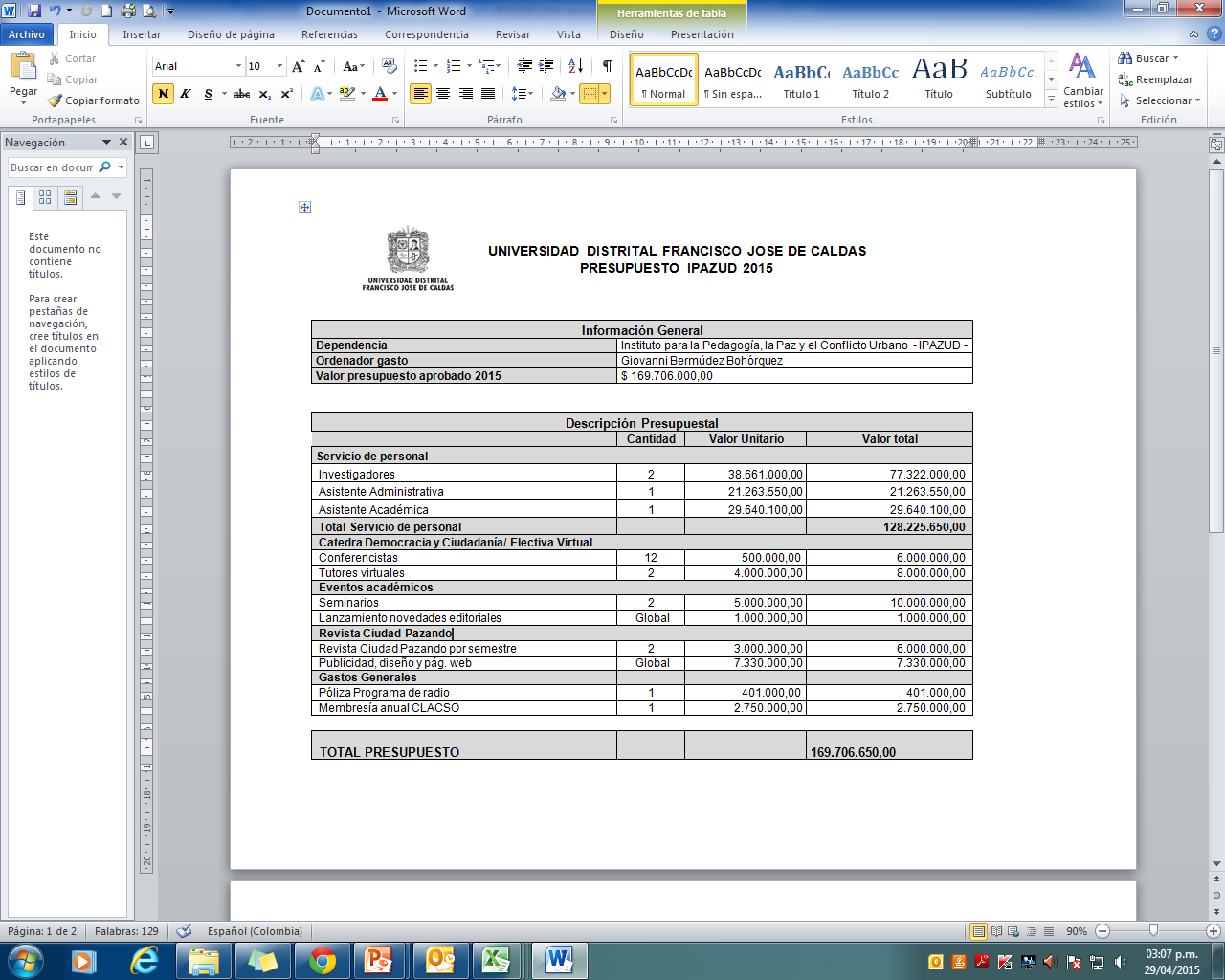 Personal IPAZUD
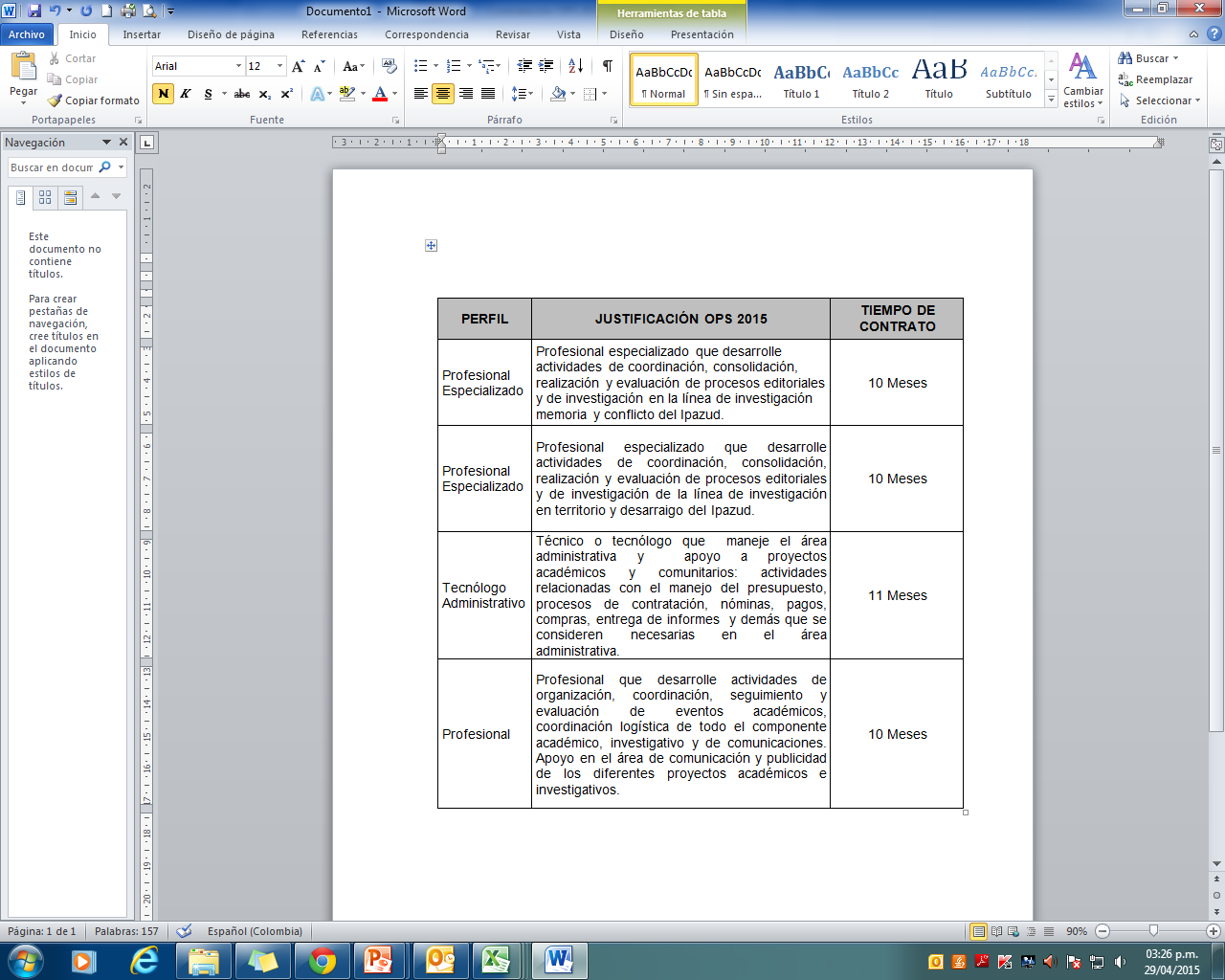 Ejecución presupuestal 2015
A 30 de abril, el presupuesto general presenta una ejecución 28,59%.  La ejecución por rubro tiene el siguiente avance:

Remuneración de personal 24,44 %
Cátedra Democracia y ciudadanía 2,06%
Membresía CLACSO 1.62%
Lanzamiento novedades editoriales 0.47%
NECESIDADES ACTUALES Y FUTURAS DE LA DEPENDENCIA
Cubrir el déficit presupuestal para contratación de personal de servicios en el presente, valor de: $13.000.000.oo

Necesidad de recursos para el mantenimiento de la página web de la revista. 

Vinculación de investigadores de planta para la transformación del instituto en un centro de pensamiento sobre temas de conflicto, territorio, memoria, poder y la paz 

Se ve la necesidad de contar con apoyo por parte de la universidad que permita mayor celeridad en la impresión de ejemplares de distintos productos con el fin de lograr mejor difusión y promoción. 

Ampliar cupo de participación de grupo de estudiantes en la electiva virtual Desplazamiento Forzado en Colombia.
METAS
Gestionar financiación de dos proyectos de investigación: Tercer fase de Teorías y Tramas del Conflicto armado y proyecto sobre ciudad y posconflicto 

Fortalecimiento y sostenibilidad del Observatorio de Conflicto Interno 

Mejorar la Indexación de la Revista Ciudad Paz-Ando recategorizando en el índice nacional y gestionar la inclusión en al menos tres bases internacionales

Continuar con la publicación de la serie de Memorias de la Catedra Democracia y Ciudadanía.

Vinculación de estudiantes en las investigaciones de las líneas del instituto.

Constituir grupos de investigación propios del instituto, articulados con programas curriculares.
Realizar actividades de investigación y formación a  la red de estudios sobre territorio y ciudad.

Fortalecer la alianza con CLACSO (GT, convocatorias y formación para América Latina).

Desarrollo y seguimiento académico a los 2 proyectos de investigación vigentes. 

Fortalecer la  estructura administrativa, de procesos y de talento humano mediante alianzas con entidades 

Presencia medios de comunicación

Promover proceso de reflexión para la estructuración de un programa de estudios en conflicto y paz